Statistics: Worlds of Opportunities
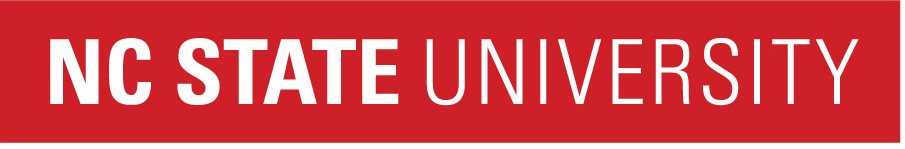 Justin Post
1
Statisticians
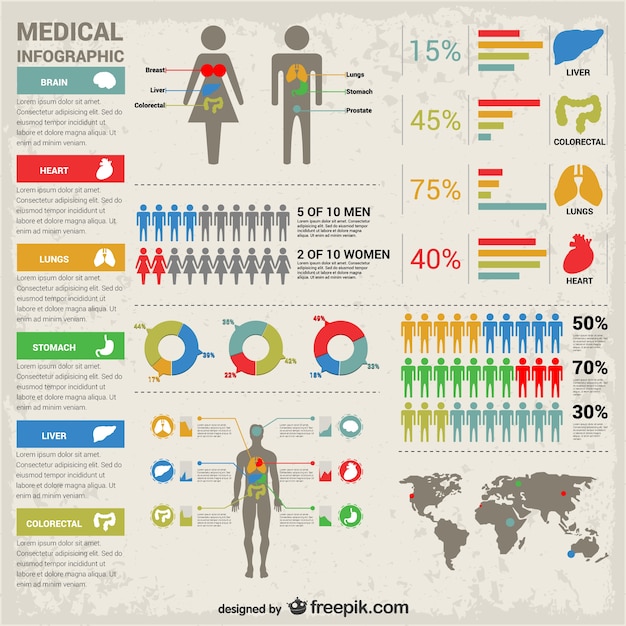 What does a statistician do?
Deal with data!

“The best thing about being a statistician is that you get to play in everyone's backyard.”
		- John Tukey
2
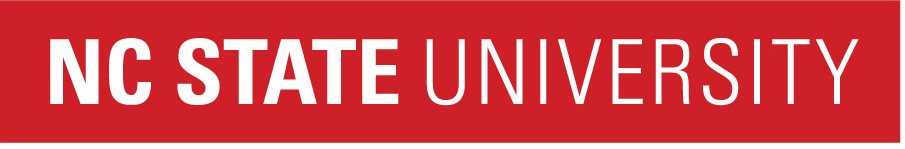 Data is Everywhere!
Josh Katz – NY Times Upshot, Data Visualization Expert
James Gilmon – Philadelphia Eagles, Director of Analytics 
Matt Avery – Institute for Defense Analyses, Researcher
Ben Wells – Environmental Protection Agency, Air Quality Research
Brad Turnbull – Air bnb, Data Scientist
Craig Lazarski & Kristi Ramey – Cary Academy, Educators 

What do you call a sweetened, carbonated beverage?
3
Data Visualization – Josh Katz (NYT Upshot)
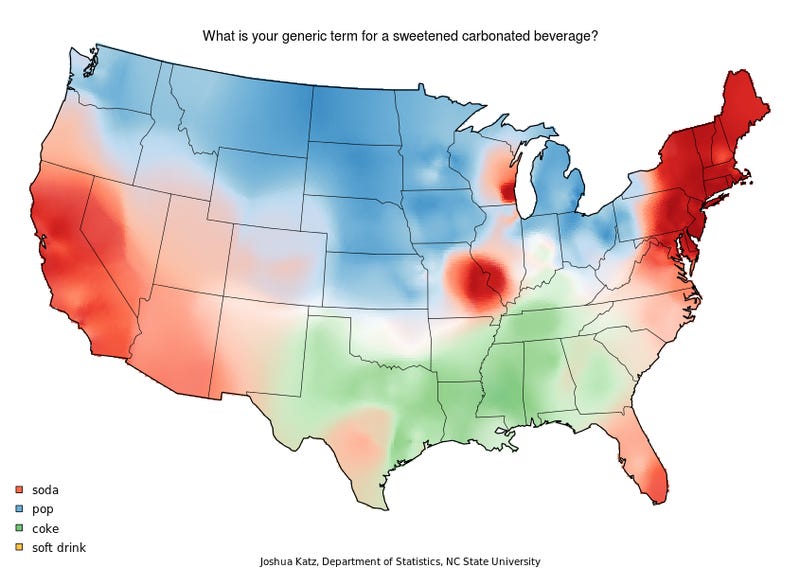 How do you address a group of two or more people?
4
Data Visualization – Josh Katz (NYT Upshot)
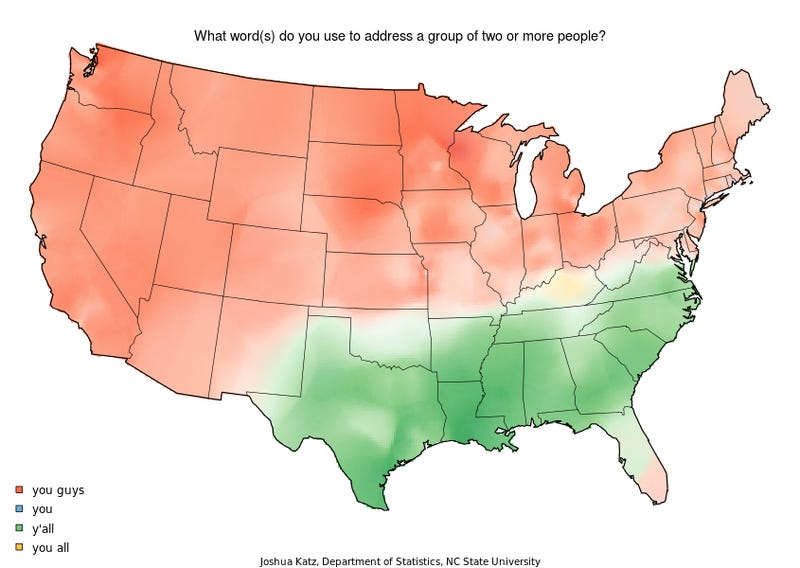 What do you call the thing from which you might drink water from in school?
5
Data Visualization – Josh Katz (NYT Upshot)
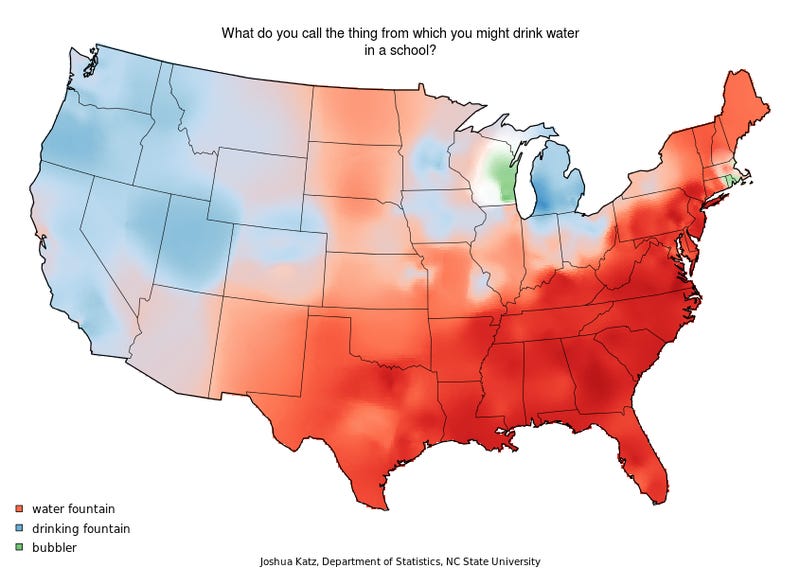 How do you say crayon?
6
Data Visualization – Josh Katz (NYT Upshot)
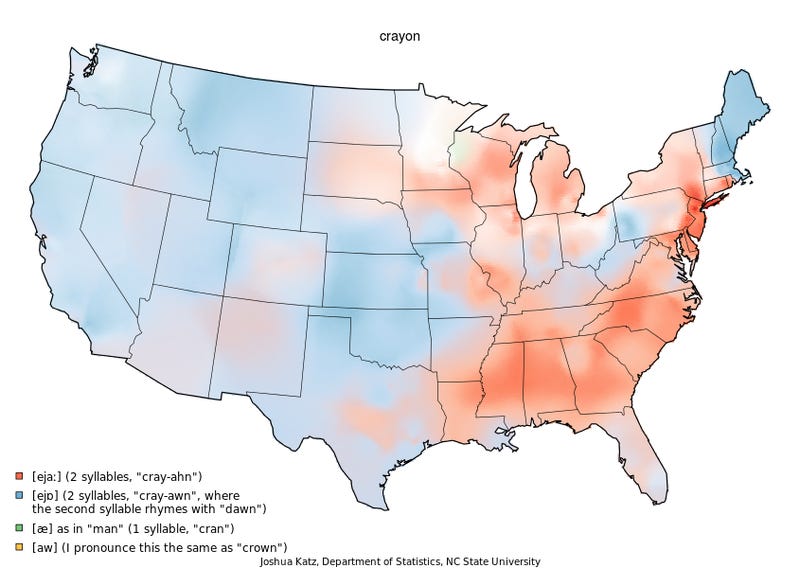 How do you say pecan?
7
Data Visualization – Josh Katz (NYT Upshot)
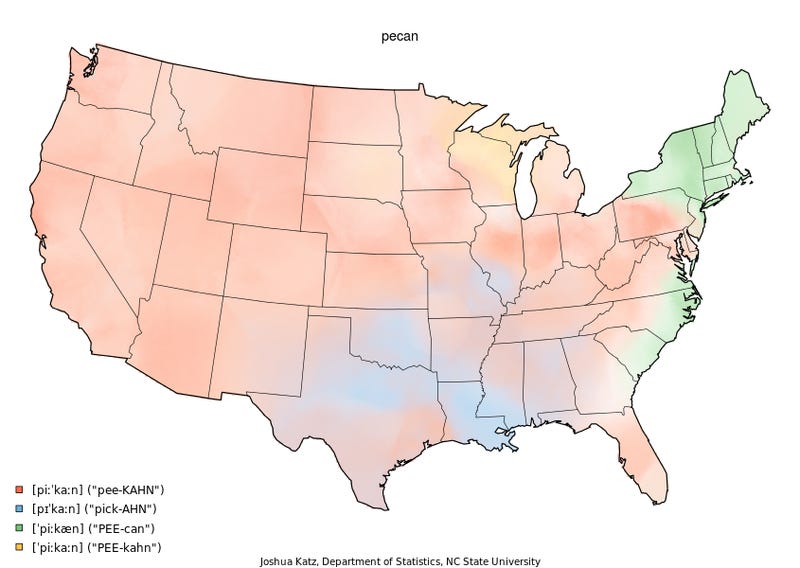 8
Sports Statistics
Graduates from our department work at:
Have you noticed statistics being used in baseball?
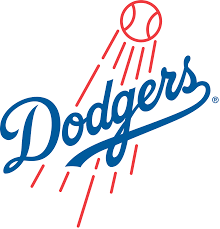 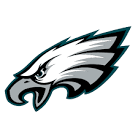 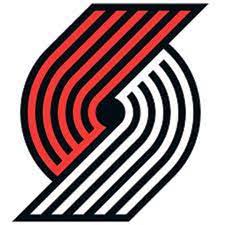 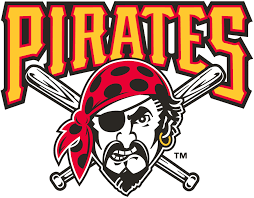 9
Osborne & Post – MLB Umpires
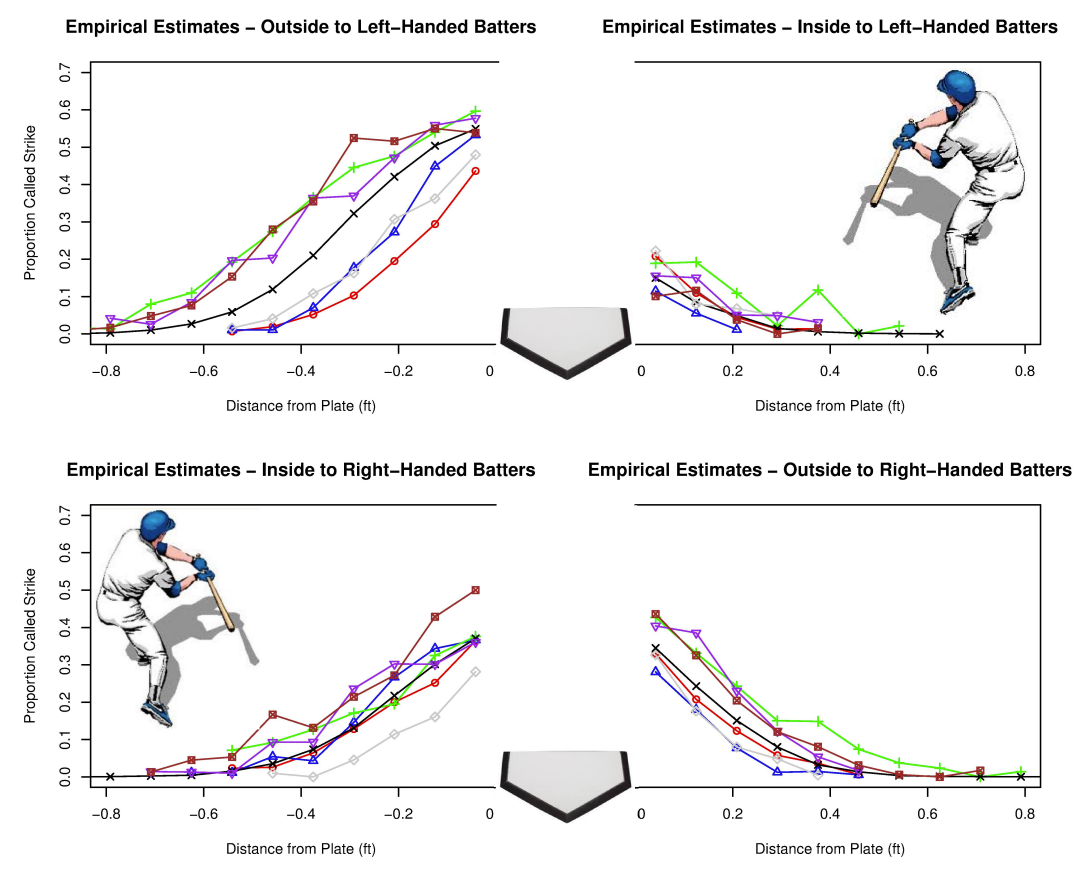 Have you noticed statistics being used in the NFL?
10
Jason Osborne – NFL Field Goals
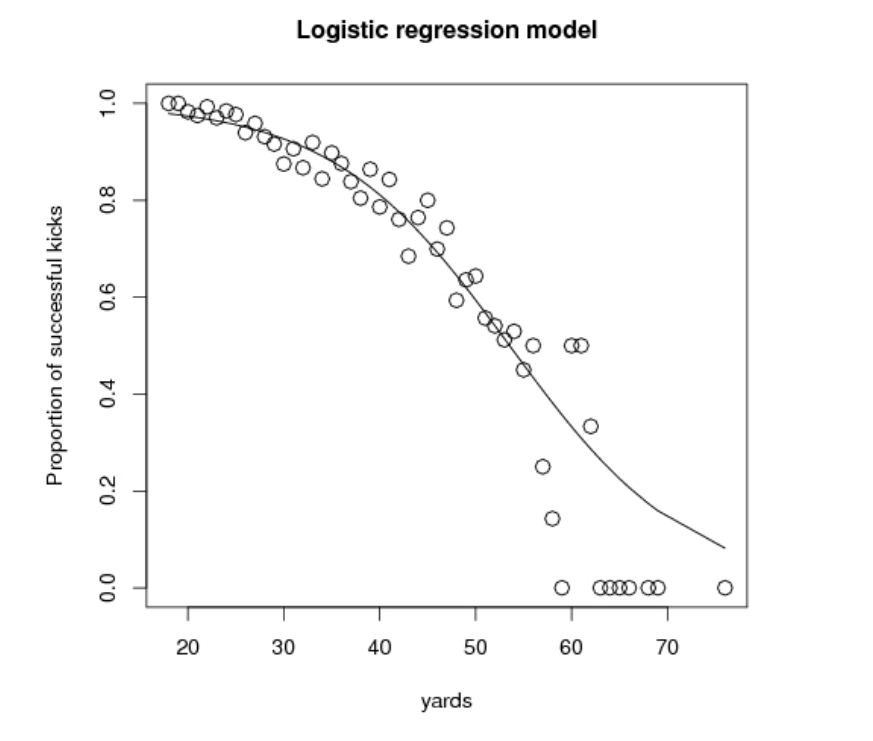 11
Win Probability Changes Drive Decision Making!
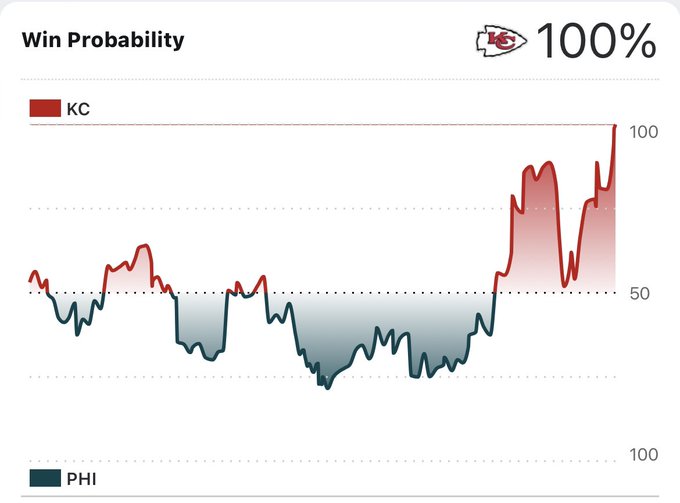 Have you noticed statistics being used in the NBA?
12
Michael Dickey – Visualizing Changes in Shooting
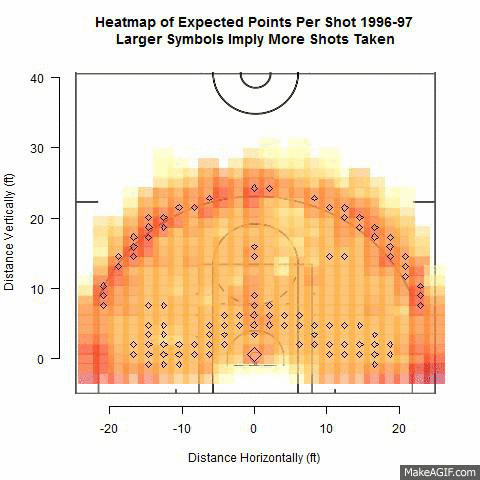 13
Designing Experiments
14
Understanding How Broadband Access Relates to College Success
Winning project at NC Education Datathon last year!
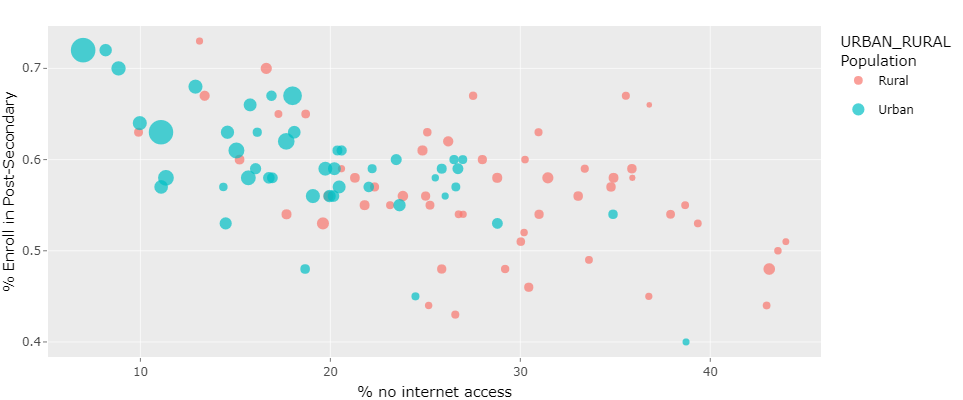 15
Probability
Probability is the foundation for statistical methods and models!
Let’s make a deal
16